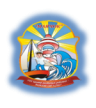 ГБОУ ЦРР – детский сад №2667
«Народные традиции в играх и забавах
 как средство патриотического воспитания в ДОУ»
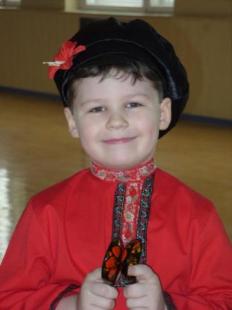 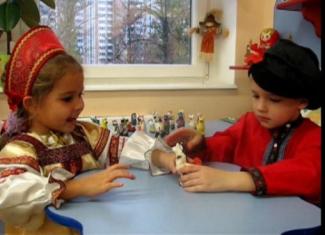 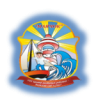 НЕПОСРЕДСТВЕННО ОРГАНИЗОВАННАЯ ДЕЯТЕЛЬНОСТЬ
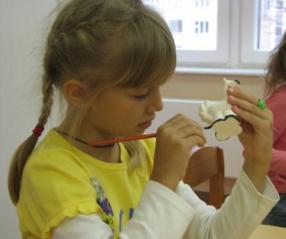 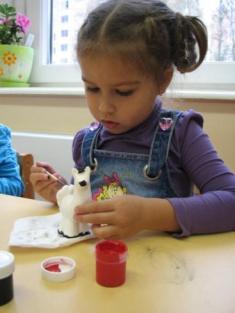 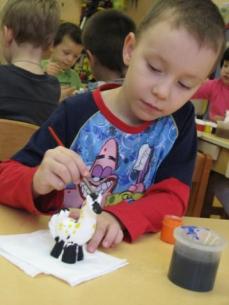 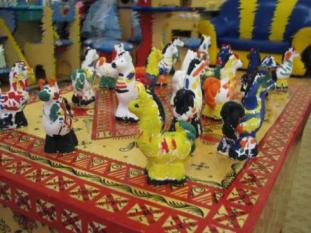 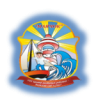 НЕПОСРЕДСТВЕННО ОРГАНИЗОВАННАЯ ДЕЯТЕЛЬНОСТЬ
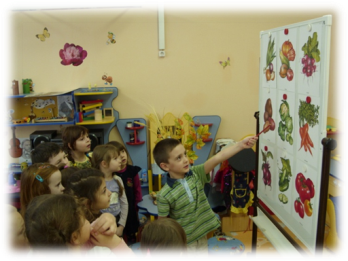 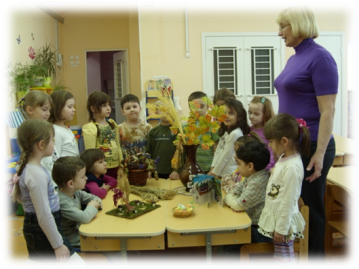 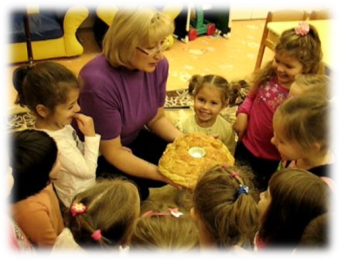 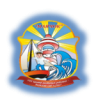 ИГРОВАЯ ДЕЯТЕЛЬНОСТЬ
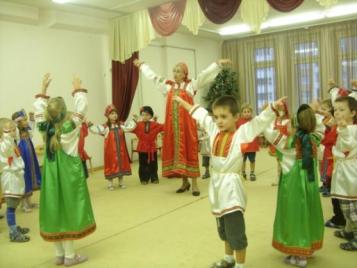 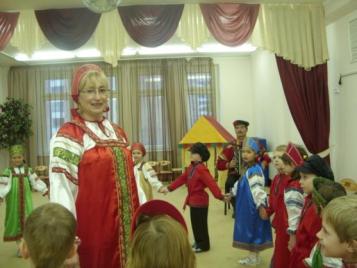 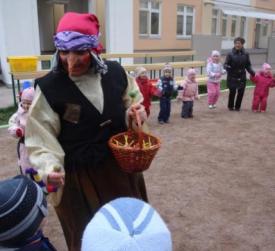 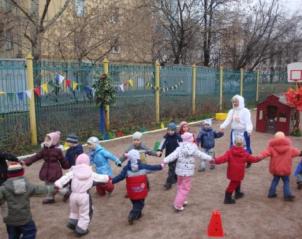 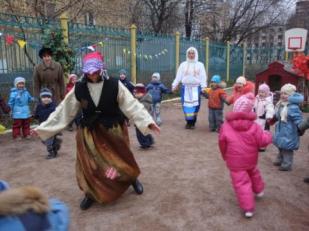 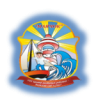 СОВМЕСТНАЯ ДЕЯТЕЛЬНОСТЬ 
С ПЕДАГОГОМ
«Зайчик на пальчик» - игрушки старины далекой
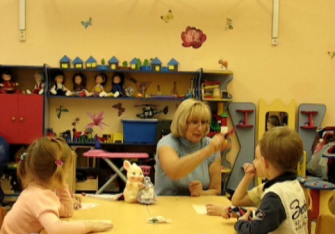 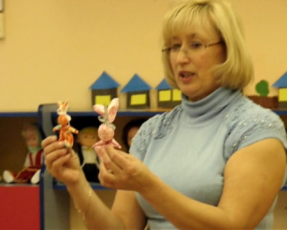 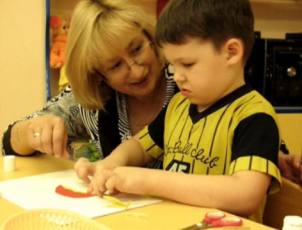 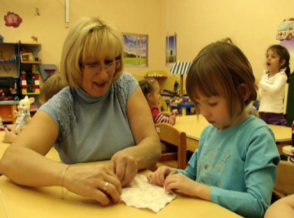 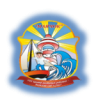 СОВМЕСТНАЯ ДЕЯТЕЛЬНОСТЬ 

«В гости к малышам со сказкой и подарками»
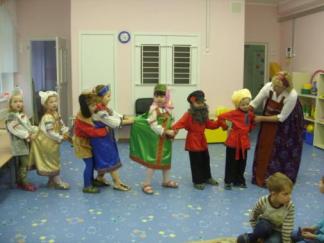 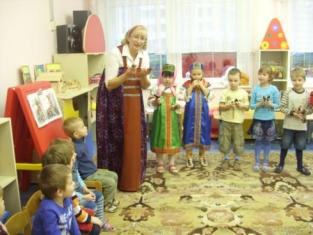 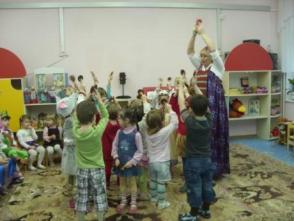 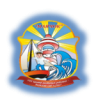 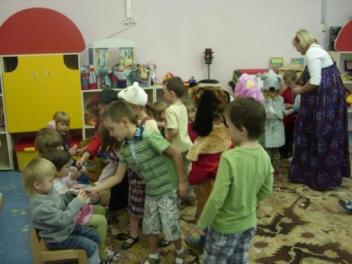 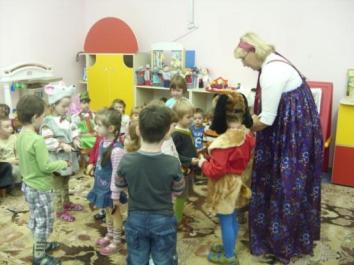 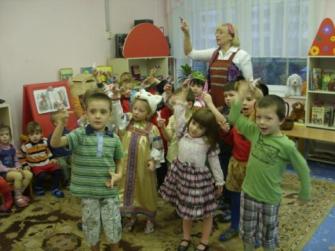 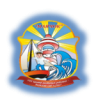 КАЛЕНДАРНЫЕ ПРАЗДНИКИ
«Масленица»
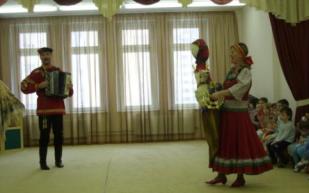 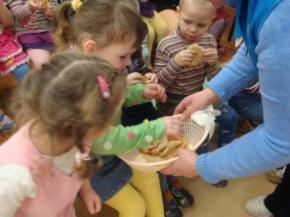 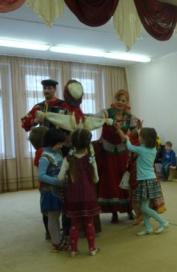 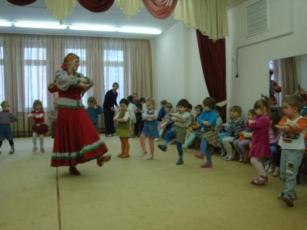 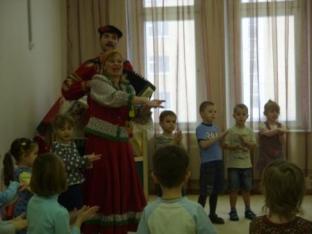 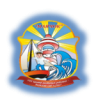 КАЛЕНДАРНЫЕ ПРАЗДНИКИ
«Осенины»
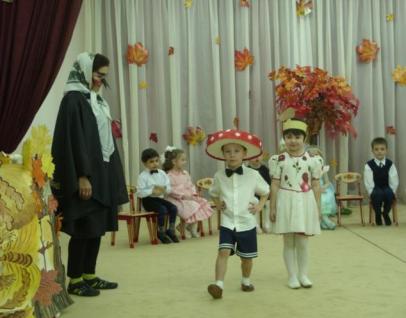 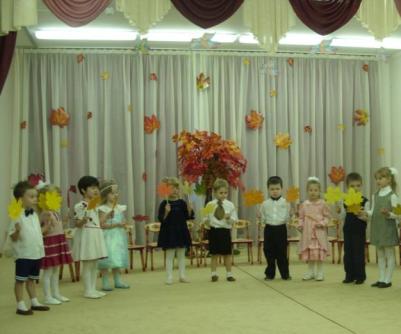 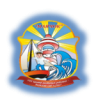 ВЗАИМОДЕЙСТВИЕ С РОДИТЕЛЯМИ
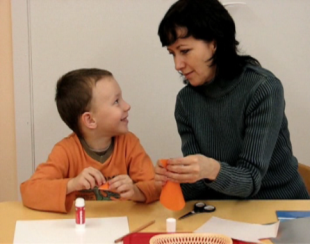 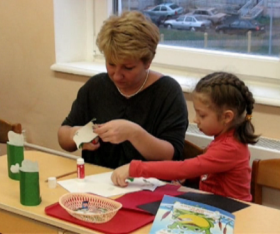 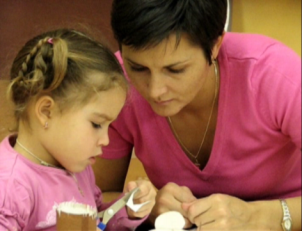 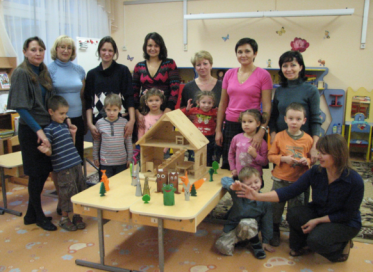 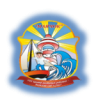 ВЗАИМОДЕЙСТВИЕ С ПЕДАГОГАМИ
Мастер – класс «Творим кувадки»
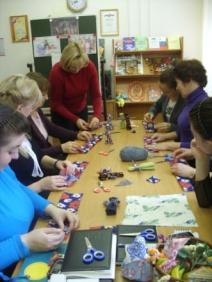 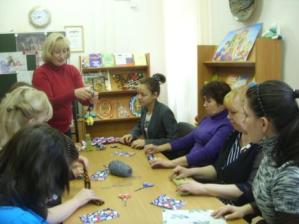 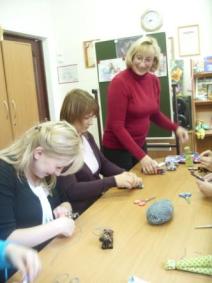 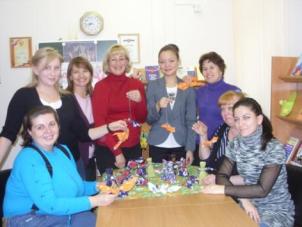 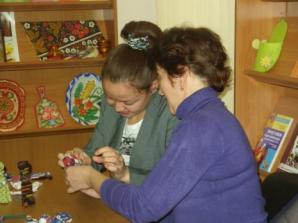 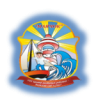 ВЫСТАВКА
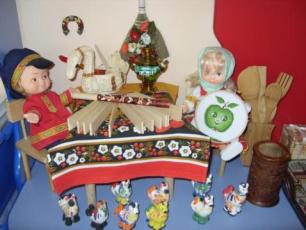 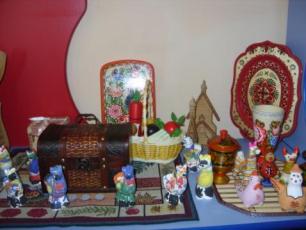 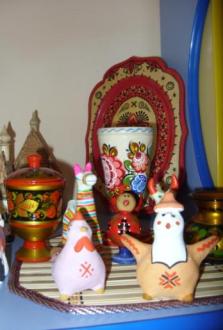 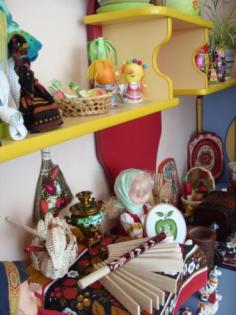 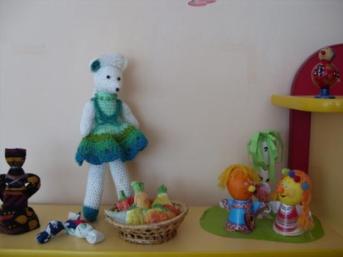 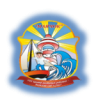 СПАСИБО ЗА ВНИМАНИЕ!